演題番号欄
演題番号は事務局で
準備して貼付します。

こちらの注意書きは削除してください。
演題名
　こちらのスペースに、演題名の入力をお願いいたします（40字以内）。　形式は問いません。※こちらの注意書きは、削除してください。
演者および所属
　こちらのスペースに、演者名および所属の入力をお願いいたします。
　形式は問いません。※こちらの注意書きは、削除してください。
背景・目的
対象・方法
こちらのスペースに対象・方法を入力してください
文字フォント・サイズは調整してください
こちらのスペースに背景・目的を入力してください
文字フォント・サイズは調整してください
結果
こちらのスペースに結果を入力し、図・表を貼付してください
文字フォント・サイズは調整してください
印刷される際は、PDFに変換し幅90 cm × 高さ210 cmで印刷してください。

※こちらの注意書きは、削除してください。
COI記載に関して
※COIの有・無について、テンプレートの文章を　参考に記載してください。▼テンプレートhttp://www.congre.co.jp/jastro2024/coi/
※表記箇所は、ポスター作成スペース内であれば、　どこでもかまいません。
※こちらの注意書きは、削除してください。
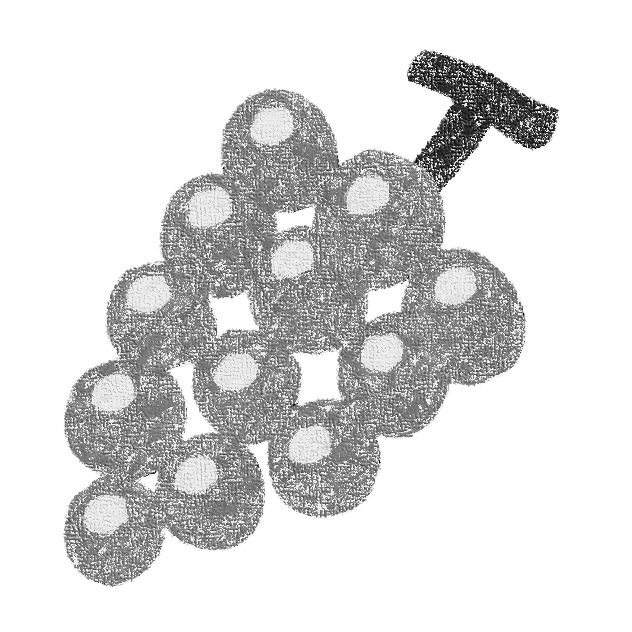 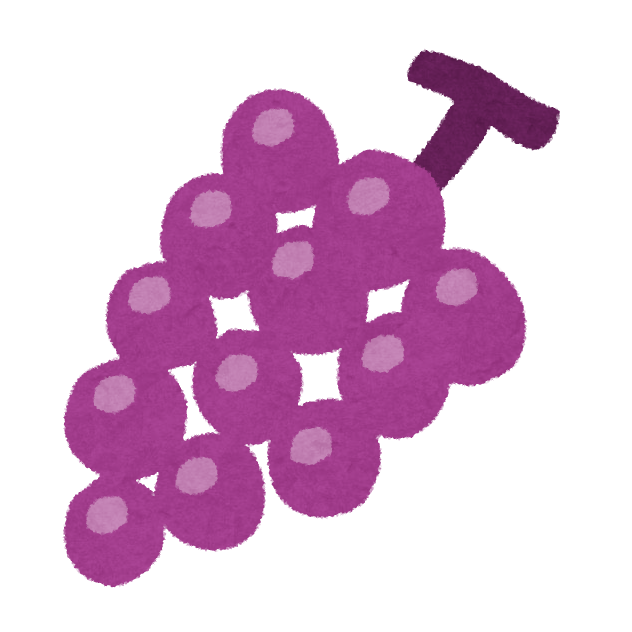 結論／結語
こちらのスペースに結論/結語を入力してください
文字フォント・サイズは調整してください
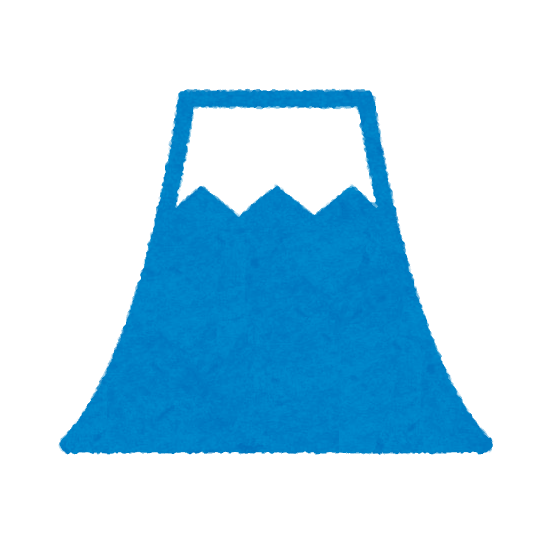 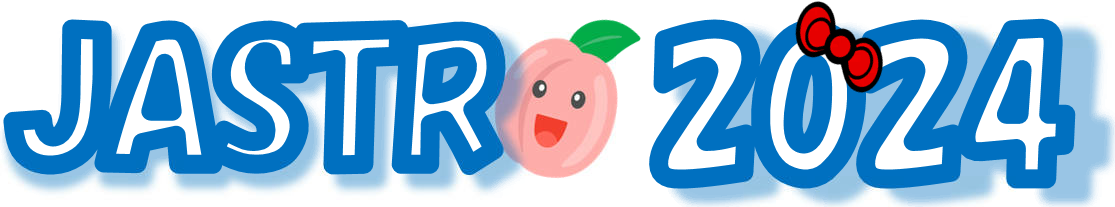 演題番号欄
演題番号は事務局で
準備して貼付します。

こちらの注意書きは削除してください。
演題名
　こちらのスペースに、演題名の入力をお願いいたします（40字以内）。　形式は問いません。※こちらの注意書きは、削除してください。
演者および所属
　こちらのスペースに、演者名および所属の入力をお願いいたします。
　形式は問いません。※こちらの注意書きは、削除してください。
背景・目的
こちらのスペースに背景・目的を入力してください
文字フォント・サイズは調整してください
対象・方法
こちらのスペースに対象・方法を入力してください
文字フォント・サイズは調整してください
印刷される際は、PDFに変換し幅90 cm × 高さ210 cmで印刷してください。

※こちらの注意書きは、削除してください。
結果
こちらのスペースに結果を入力し、図・表を貼付してください
文字フォント・サイズは調整してください
COI記載に関して
※COIの有・無について、テンプレートの文章を　参考に記載してください。▼テンプレートhttp://www.congre.co.jp/jastro2024/coi/
※表記箇所は、ポスター作成スペース内であれば、　どこでもかまいません。
※こちらの注意書きは、削除してください。
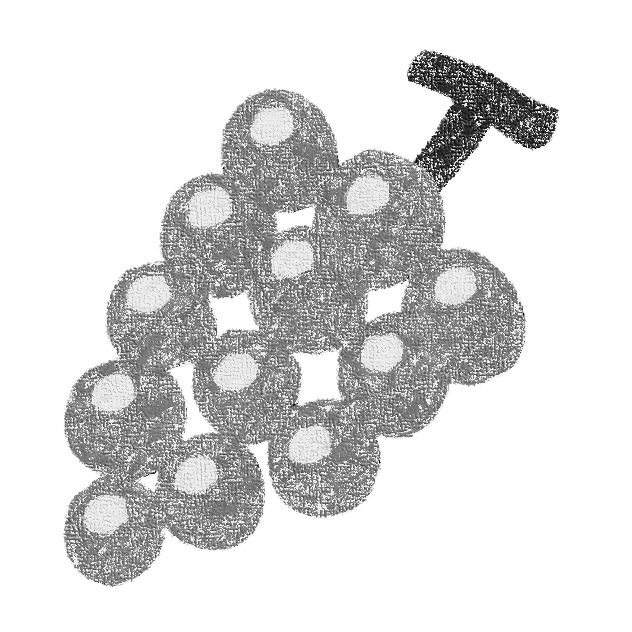 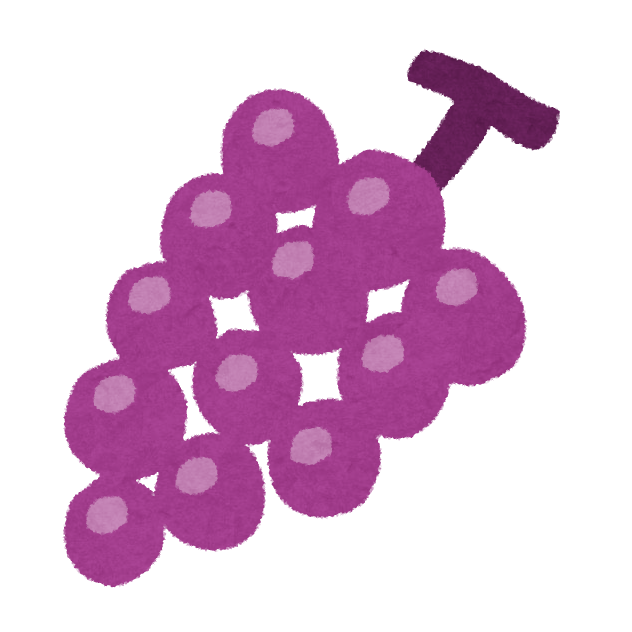 結論／結語
こちらのスペースに結論/結語を入力してください
文字フォント・サイズは調整してください
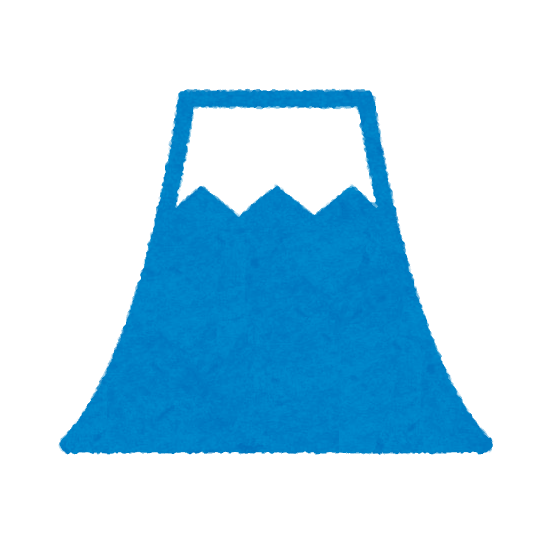 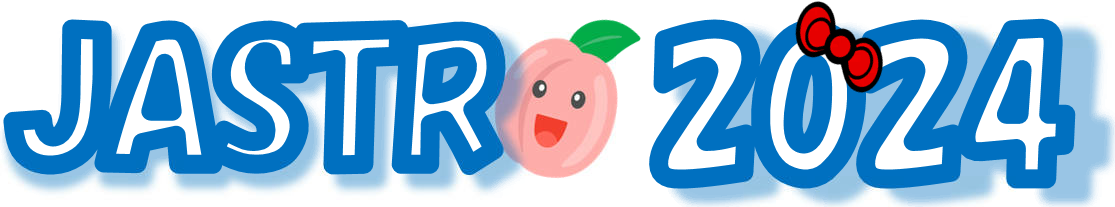 演題番号欄
演題番号は事務局で
準備して貼付します。

こちらの注意書きは削除してください。
演題名
　こちらのスペースに、演題名の入力をお願いいたします（40字以内）。　形式は問いません。※こちらの注意書きは、削除してください。
演者および所属
　こちらのスペースに、演者名および所属の入力をお願いいたします。
　形式は問いません。※こちらの注意書きは、削除してください。
背景・目的
こちらのスペースに背景・目的を入力してください
文字フォント・サイズは調整してください
対象・方法
結果
こちらのスペースに対象・方法を入力してください
文字フォント・サイズは調整してください
こちらのスペースに結果を入力しください
文字フォント・サイズは調整してください
印刷される際は、PDFに変換し幅90 cm × 高さ210 cmで印刷してください。

※こちらの注意書きは、削除してください。
こちらのスペースに図・表を貼付してください
文字フォント・サイズは調整してください
COI記載に関して
※COIの有・無について、テンプレートの文章を　参考に記載してください。▼テンプレートhttp://www.congre.co.jp/jastro2024/coi/
※表記箇所は、ポスター作成スペース内であれば、　どこでもかまいません。
※こちらの注意書きは、削除してください。
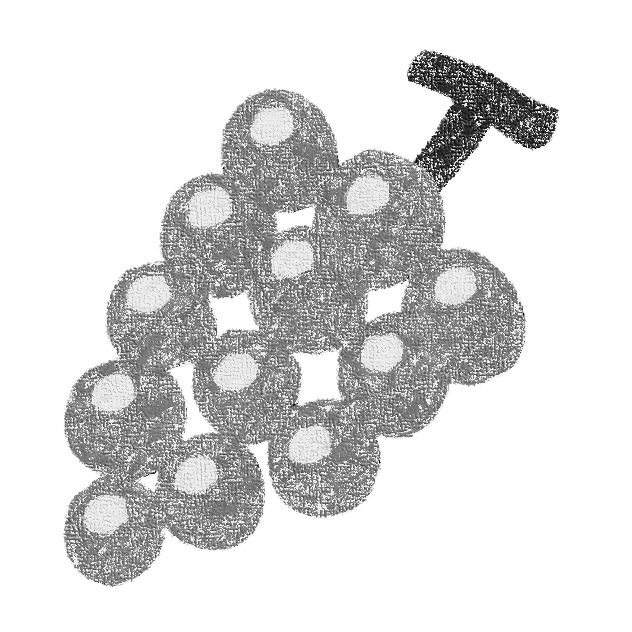 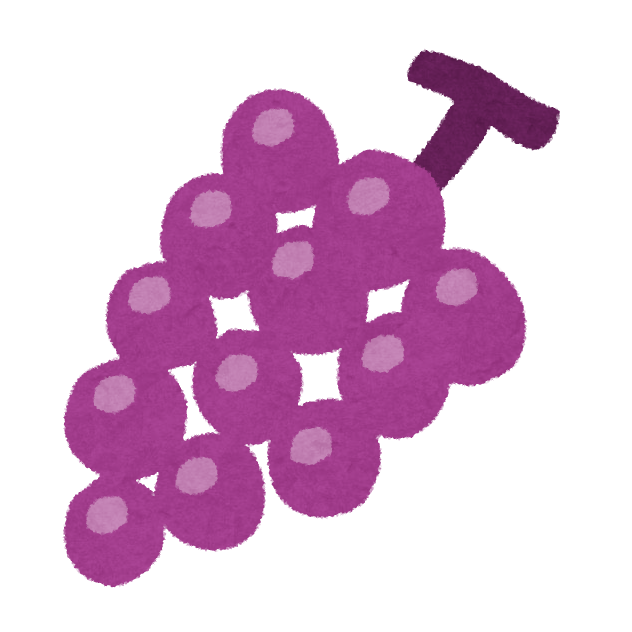 結論／結語
こちらのスペースに結論/結語を入力してください
文字フォント・サイズは調整してください
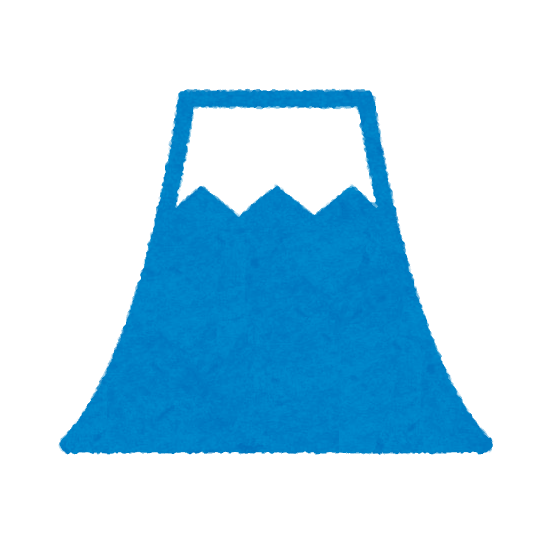 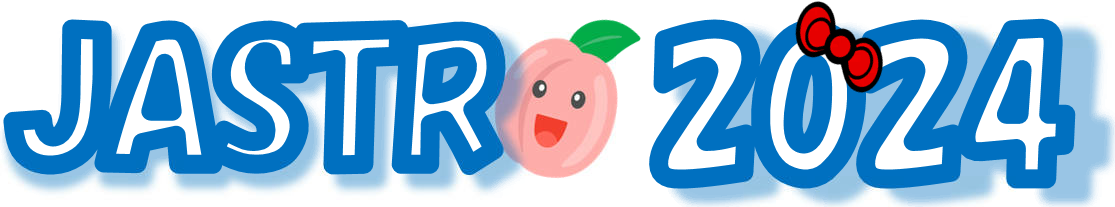 Presentation No.
Presentation No. will be pasted here by congress secretariat.

* Delete this note on use.
Poster title goes here
Authors
Affiliations numbered in superscript
PURPOSE / OBJECTIVES
MATERIAL & METHODS
Copy and paste your text content here, adjusting the font size to fit into the textbox.
Copy and paste your text content here, adjusting the font size to fit into the textbox.
RESULTS
Copy and paste your text content, figures, and tables here, adjusting the font size to fit into the textbox.
Disclose Conflict of Interest with respect to this presentation.

Save as PDF file and print out in 90cm x 210cm size.

* Delete this note on utilizing this template.
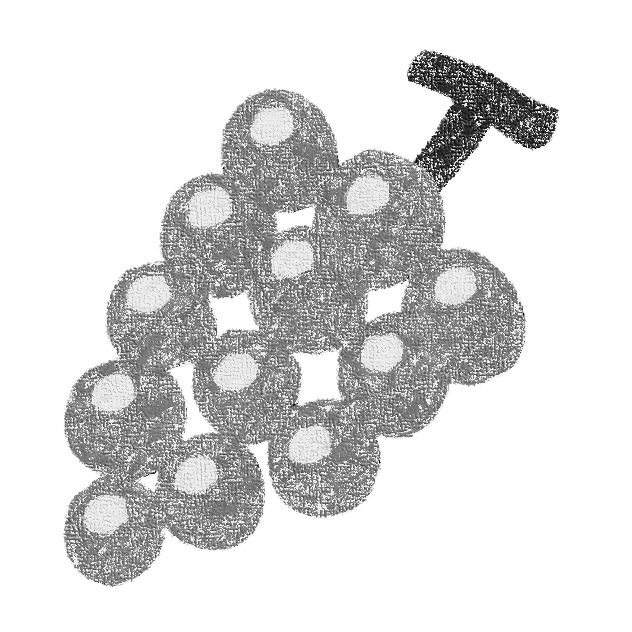 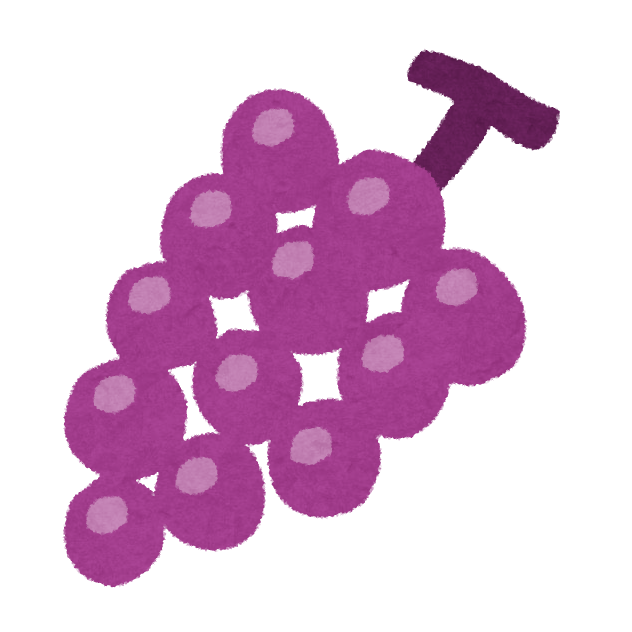 SUMMARY / CONCLUSION
REFERENCES
Copy and paste your text content here, adjusting the font size to fit into the textbox.
Copy and paste your text content here, adjusting the font size to fit into the textbox.
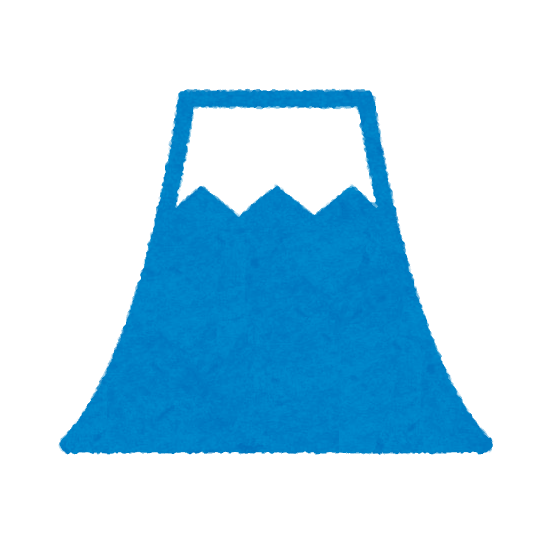 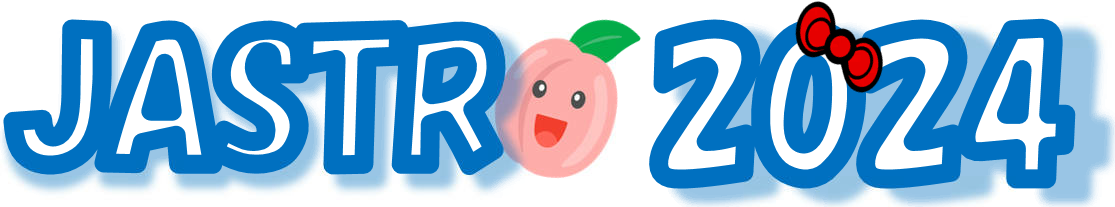